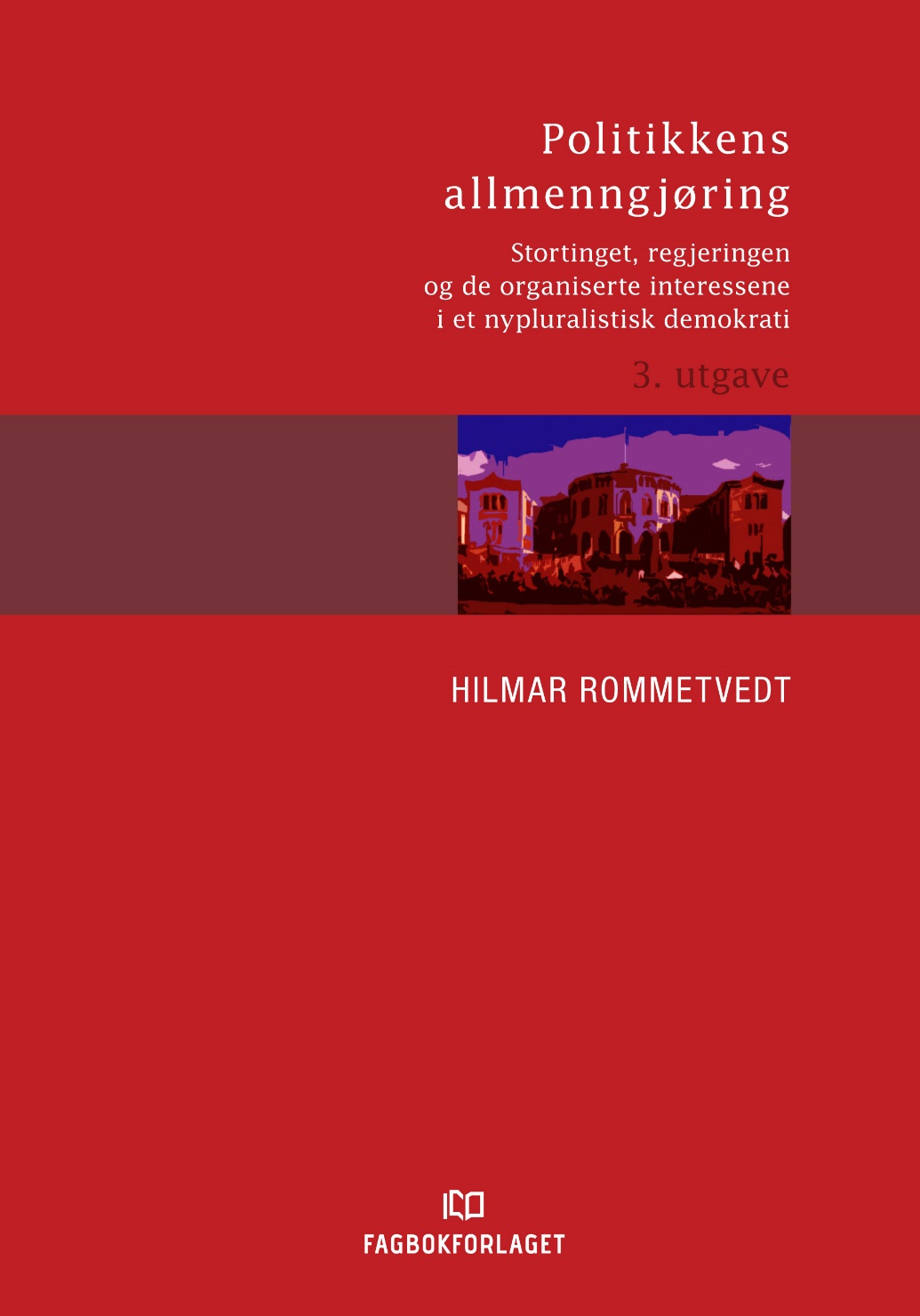 Vi le­ver i et sam­funn der
interessemangfoldet øker og kom­mu­ni­ka­sjo­ne­ne blir bed­re,
slik at åpen­he­ten, kon­tak­ten og be­ho­vet for sam­ord­ning blir stør­re.

Segmenteringstesens «antitese» – eller tesen om politikkens allmenngjøring – er
en tese om in­te­gre­ring og sam­ord­ning på tvers av sek­to­rer – hel­ler enn seg­men­te­ring og teig­de­ling,
en tese om å åpne seg for om­gi­vel­se­ne – hel­ler enn å luk­ke seg inne,
en tese om å ska­pe le­gi­ti­mi­tet og oppslutning om egne in­ter­es­ser og stand­punk­ter – ikke ved å frem­he­ve sin egen eks­per­ti­ses eks­klu­si­vi­tet, men ved å vise hvor­dan iva­re­ta­kel­sen av egne in­ter­es­ser også frem­mer and­re og mer all­men­ne hen­syn,
en tese om å byg­ge al­li­an­ser – ikke inn­ad i eget seg­ment, men utad med and­re in­ter­es­senter og grup­pe­rin­ger.
Det ny­plu­ra­lis­tis­ke demokratiet kjen­ne­teg­nes blant an­net av
en po­li­tisk or­ga­ni­se­ring som ofte går på tvers av tra­di­sjo­nel­le sek­to­rer el­ler seg­men­ter,
et stør­re mang­fold av or­ga­ni­ser­te in­ter­es­ser som i til­legg til el­ler i ste­det for å del­ta i for­hand­lin­ger med sik­te på å nå fram til for­plik­ten­de av­ta­ler (kor­po­ra­tis­me), også en­ga­sje­rer seg i mer ufor­mel­le og ufor­plik­ten­de for­søk på å på­vir­ke så vel for­valt­nin­gen som Stor­tin­get (lob­by­is­me),
en for­valt­ning som i til­legg til å tref­fe be­slut­nin­ger på grunn­lag av skrev­ne lo­ver og reg­ler (klas­sisk by­rå­kra­ti), ba­se­rer sine ved­tak på for­mel­le og ufor­mel­le for­hand­lin­ger og kon­sul­ta­sjo­ner, for­søks­virk­som­het og forsk­nings- og ut­vik­lings­ar­beid,
et mer be­tyd­nings­fullt Stor­ting som er ak­tivt og ufor­ut­sig­bart, som del­tar i fle­re fa­ser av be­slut­nings­pro­ses­sen, og som i til­legg til å tref­fe be­slut­nin­ger ved vo­te­ring, er pre­get av for­hand­lin­ger mel­lom par­ti­ene og kon­sul­ta­sjo­ner med or­ga­ni­ser­te in­ter­es­ser.

I et slik po­li­tisk sy­stem må de ak­tø­re­ne som øns­ker å på­vir­ke po­li­tik­ken,
le­gi­ti­me­re sine in­ter­es­ser ved å vise at de også iva­re­tar mer all­men­ne hen­syn,
slik at de kan byg­ge al­li­an­ser med and­re ak­tø­rer og in­ter­es­se­grup­per.
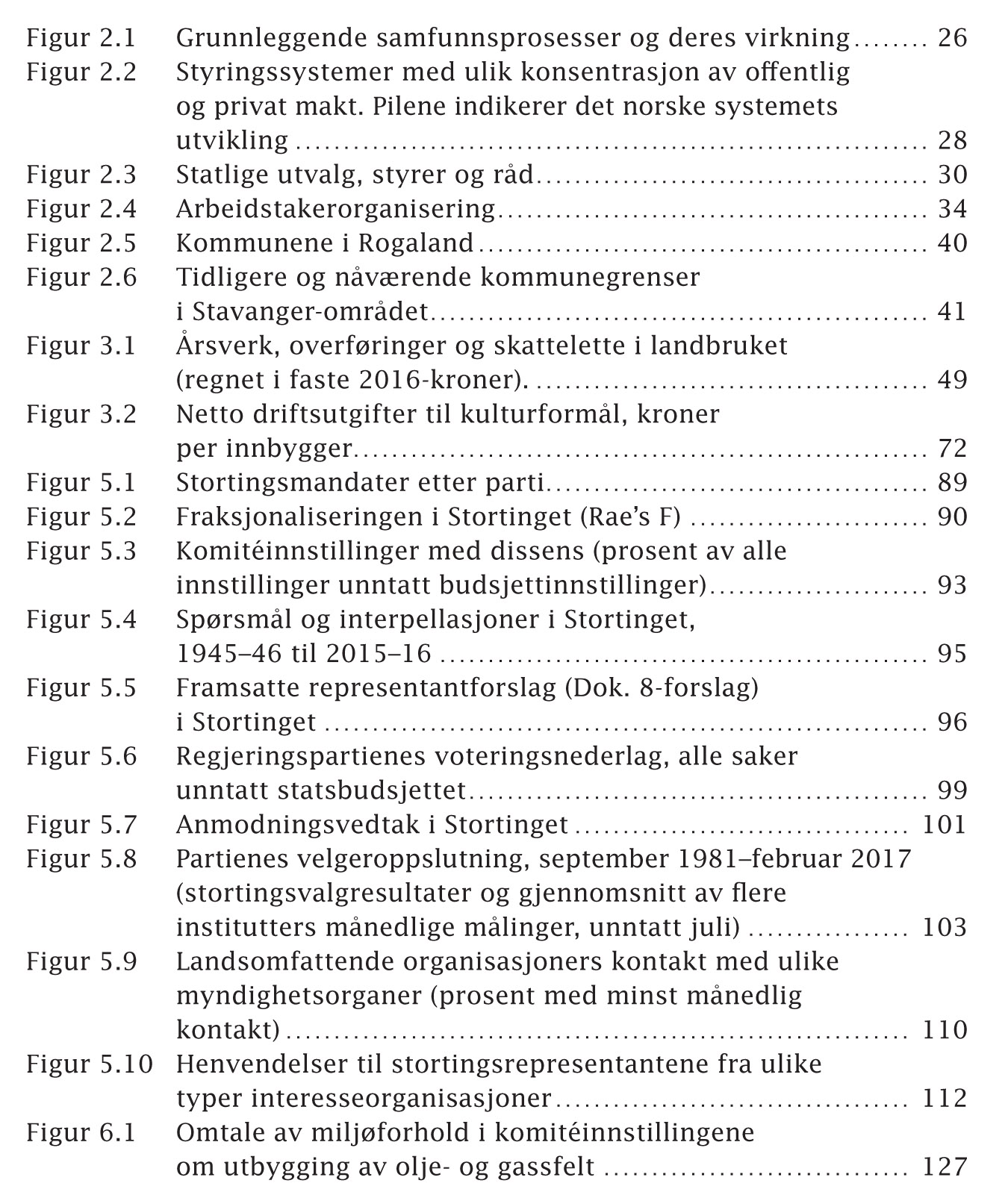 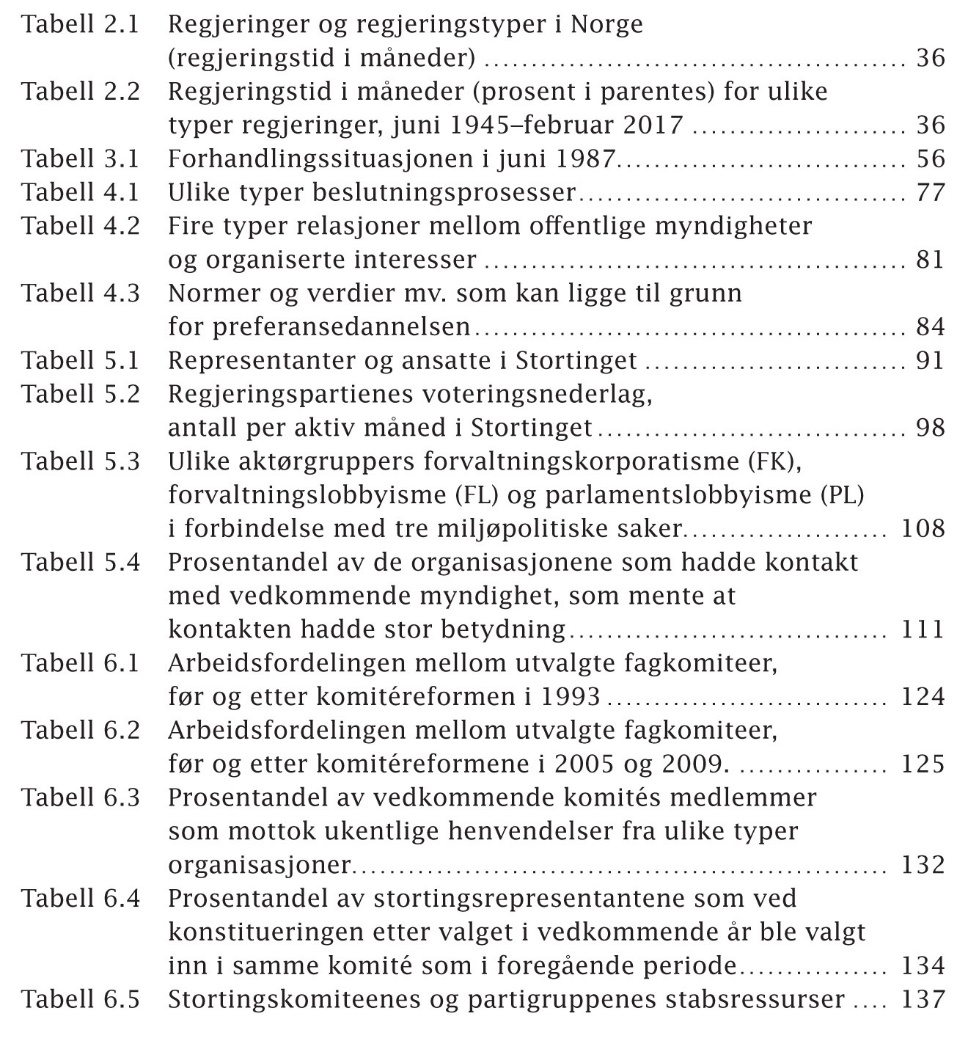 Figurer og tabeller
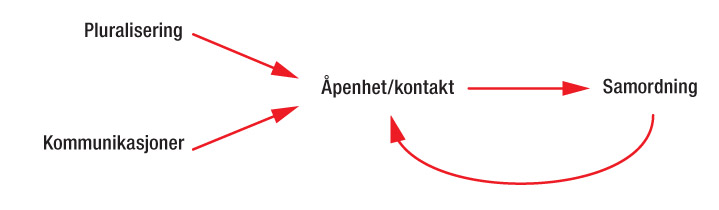 Figur 2.1 Grunnleggende samfunnsprosesser og deres virkning
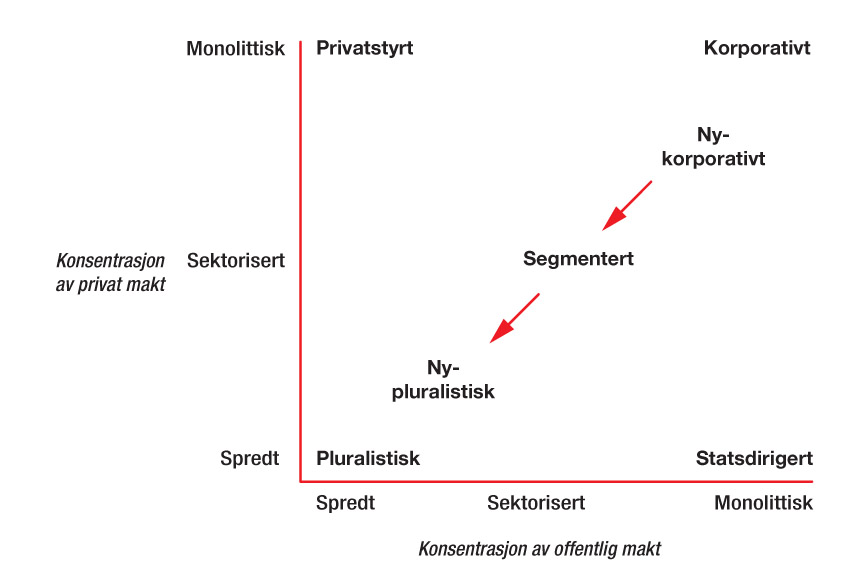 Figur 2.2 Styringssystemer med ulik konsentrasjon av offentlig og privat makt. Pilene indikerer det norske systemets utvikling
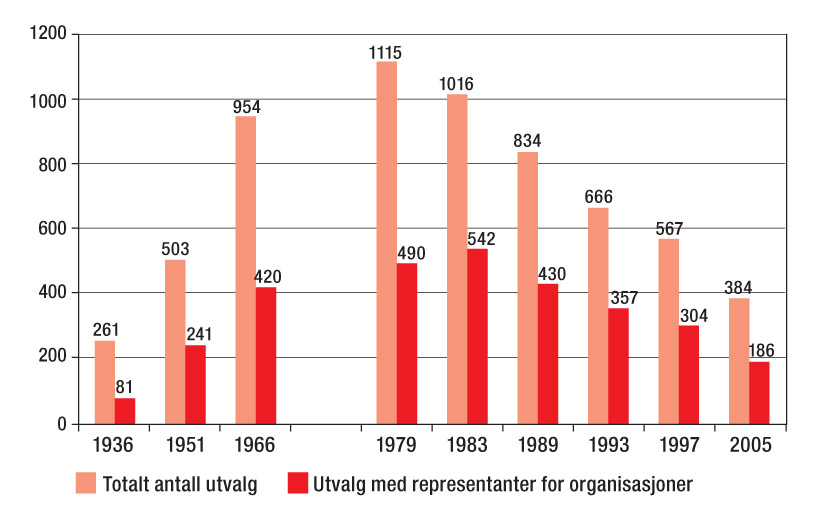 Figur 2.3 Statlige utvalg, styrer og råd
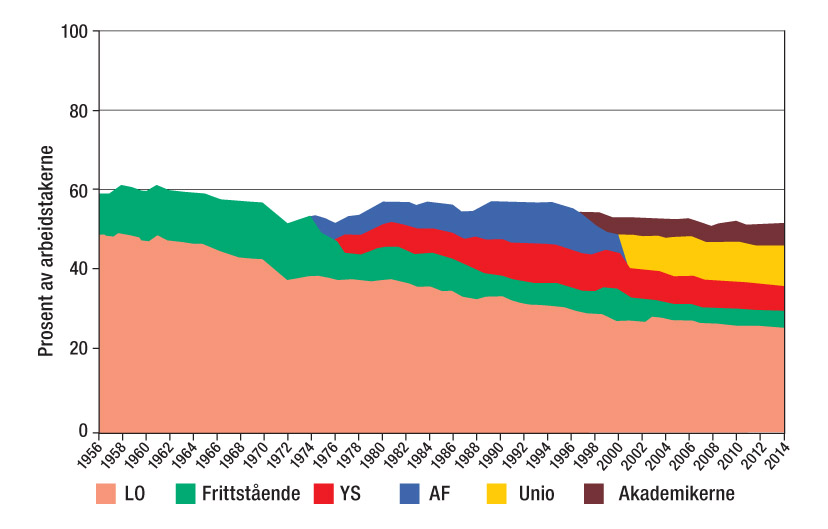 Figur 2.4 Arbeidstakerorganisering
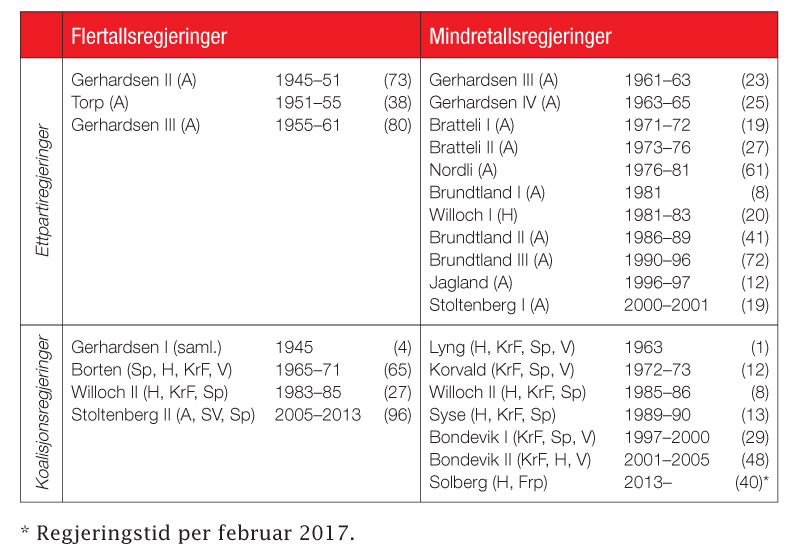 Tabell 2.1 Regjeringer og regjeringstyper i Norge (regjeringstid i måneder)
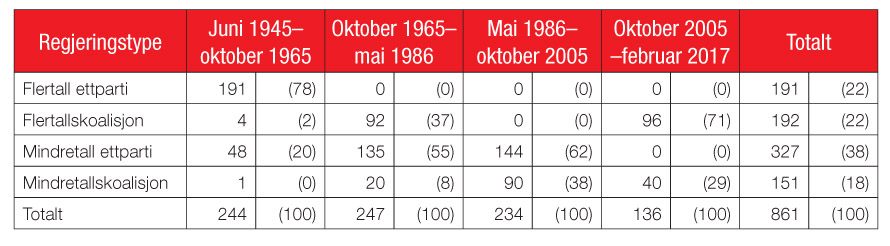 Tabell 2.2 Regjeringstid i måneder (prosent i parentes) for ulike typer regjeringer, juni 1945–februar 2017
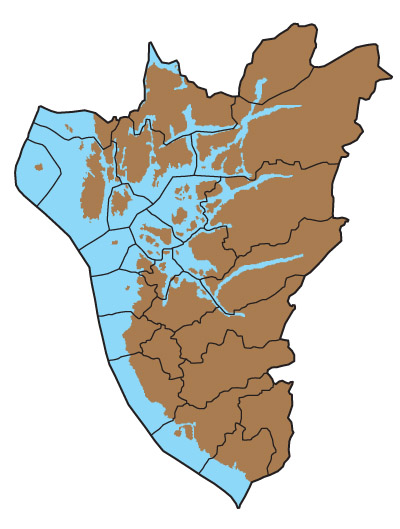 Figur 2.5 Kommunene i Rogaland
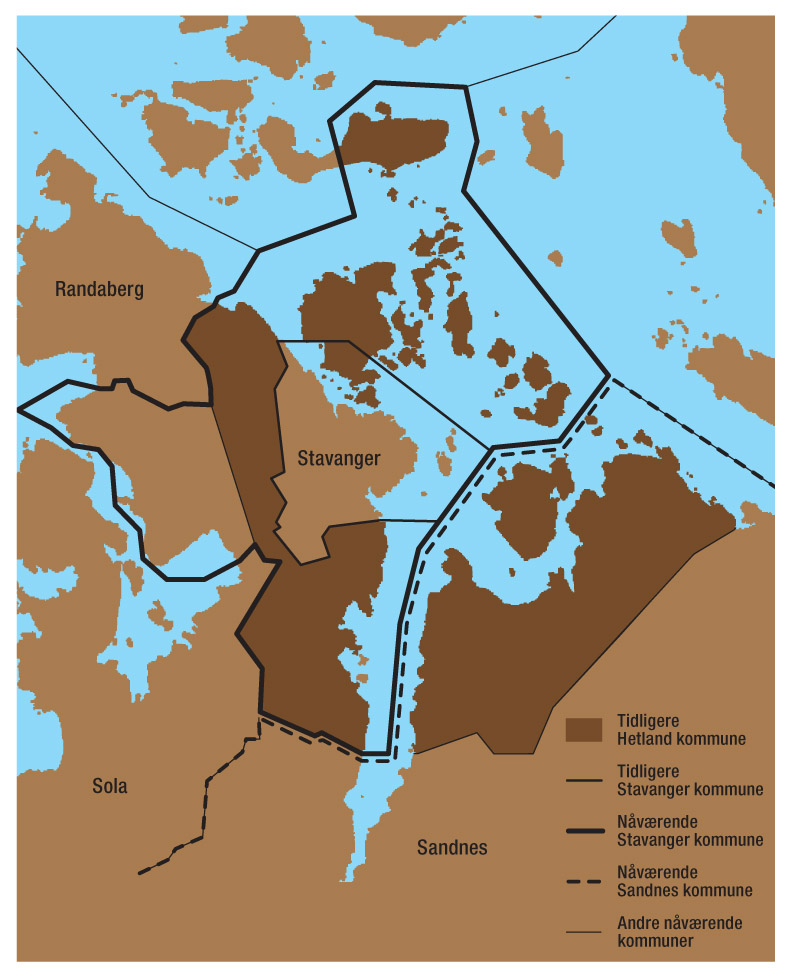 Figur 2.6 Tidligere og nåværende kommunegrenser i Stavanger-området
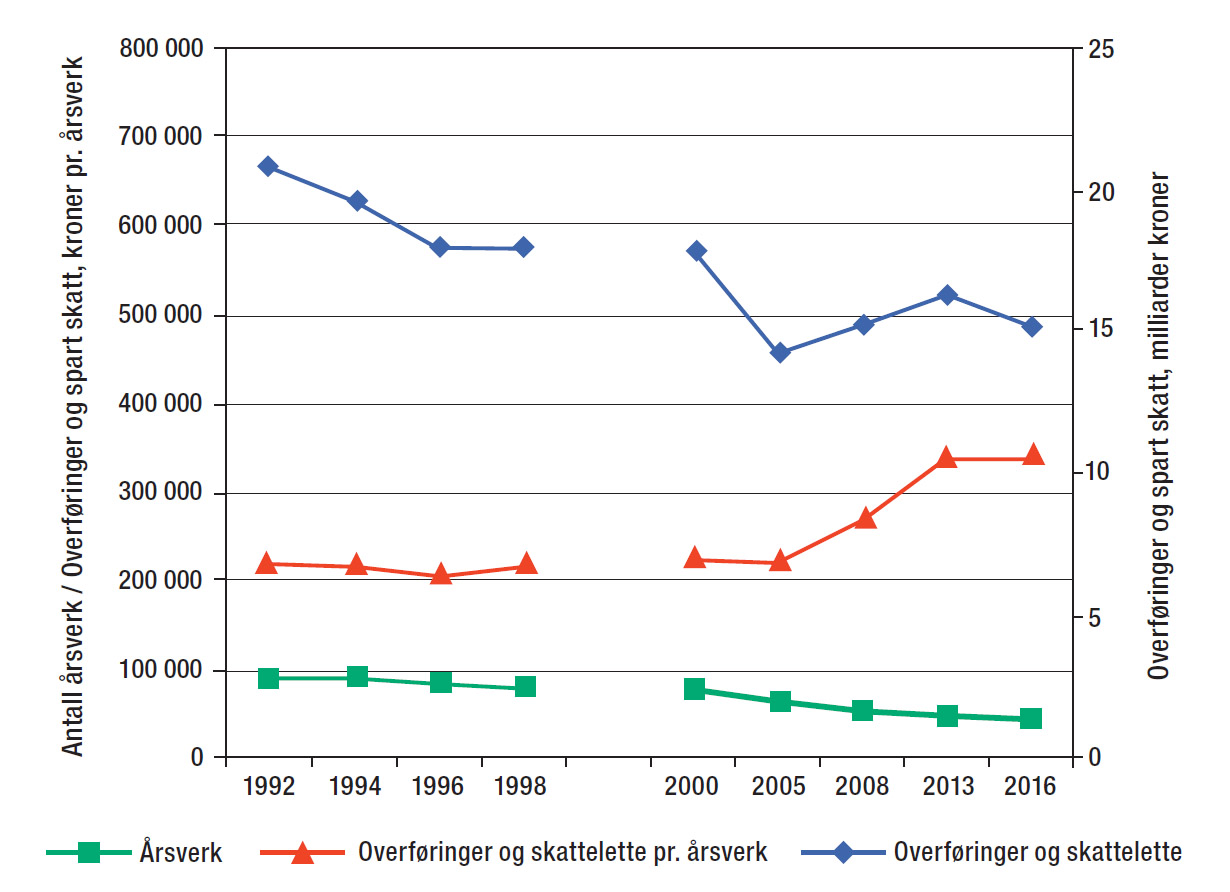 Figur 3.1 Årsverk, overføringer og skattelette i landbruket (regnet i faste 2016-kroner)
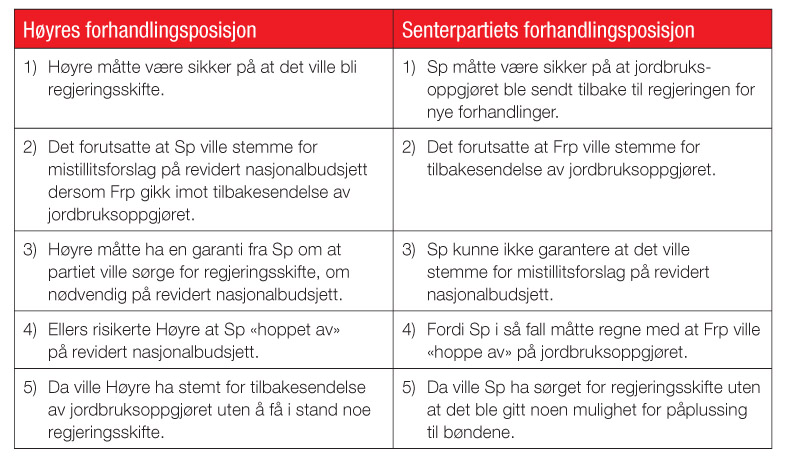 Tabell 3.1 Forhandlingssituasjonen i juni 1987
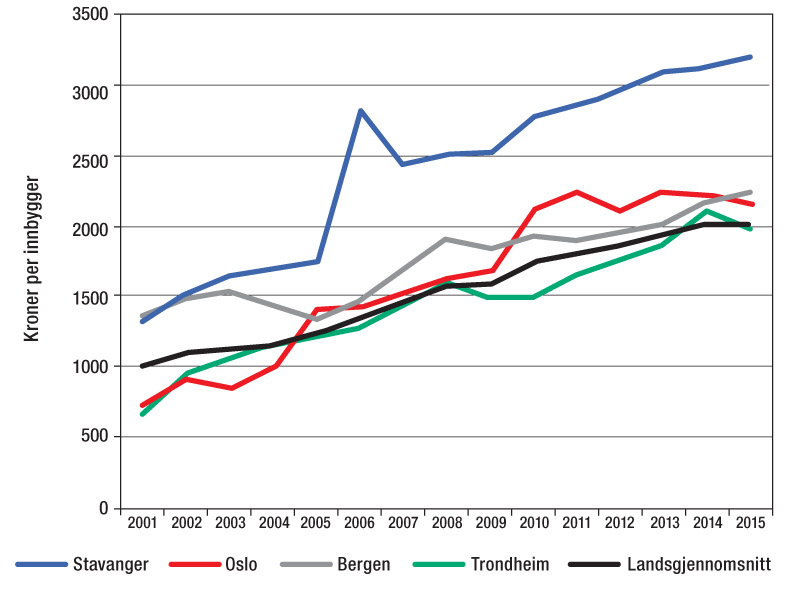 Figur 3.2 Netto driftsutgifter til kulturformål, kroner per innbygger
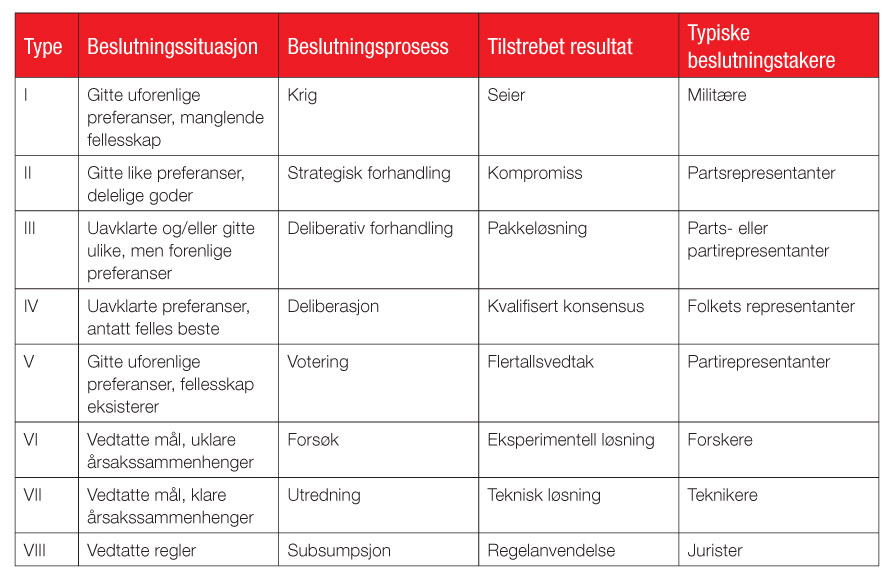 Tabell 4.1 Ulike typer beslutningsprosesser
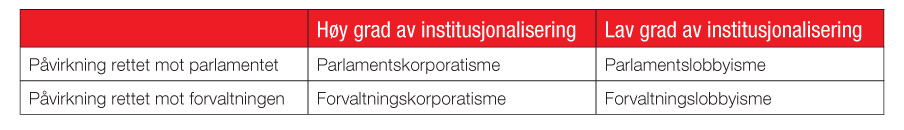 Tabell 4.2 Fire typer relasjoner mellom offentlige myndigheter og organiserte interesser
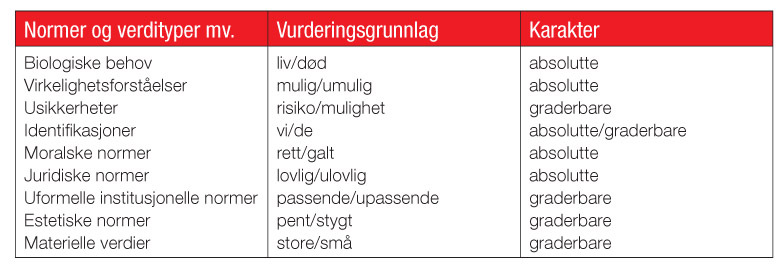 Tabell 4.3 Normer og verdier mv. som kan ligge til grunn for preferansedannelsen
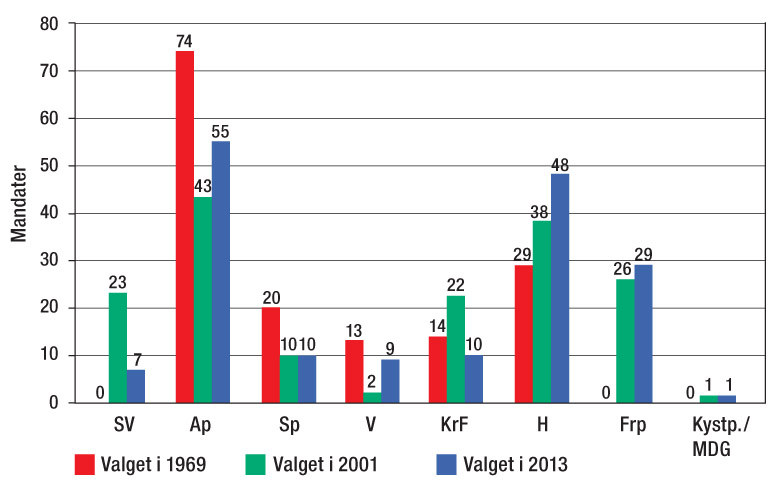 Figur 5.1 Stortingsmandater etter parti
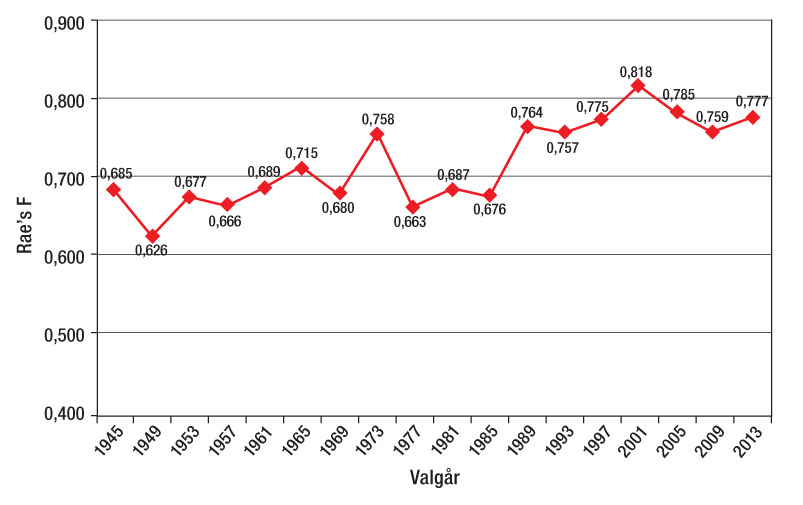 Figur 5.2 Fraksjonaliseringen i Stortinget (Rae’s F)
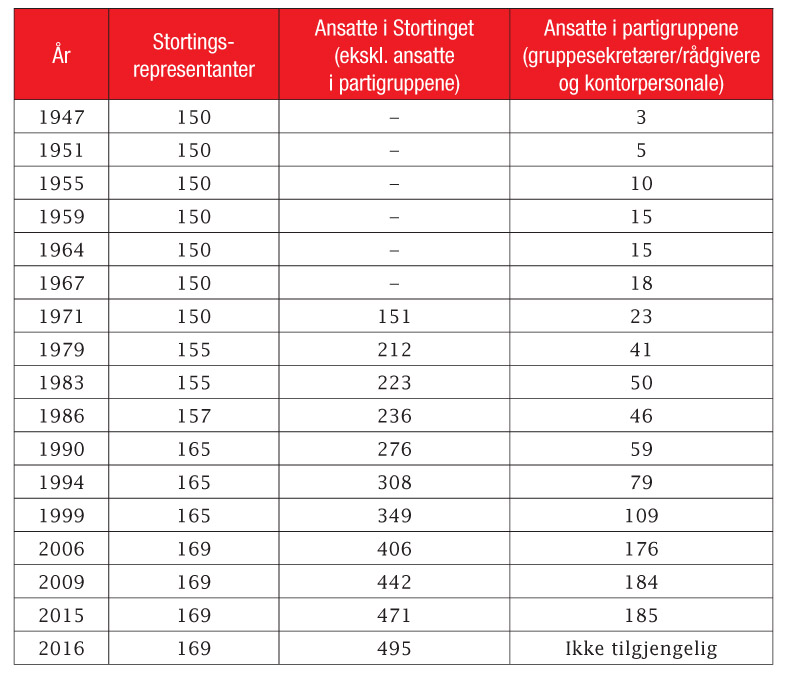 Tabell 5.1 Representanter og ansatte i Stortinget
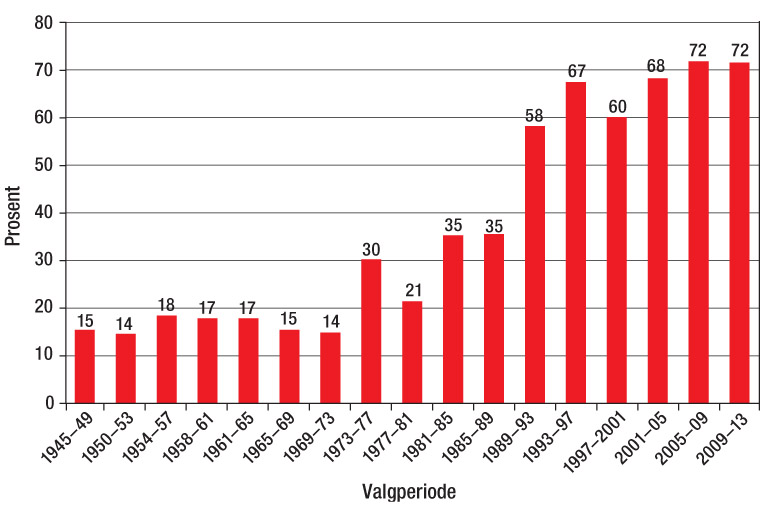 Figur 5.3 Komitéinnstillinger med dissens (prosent av alle innstillinger unntatt budsjettinnstillinger)
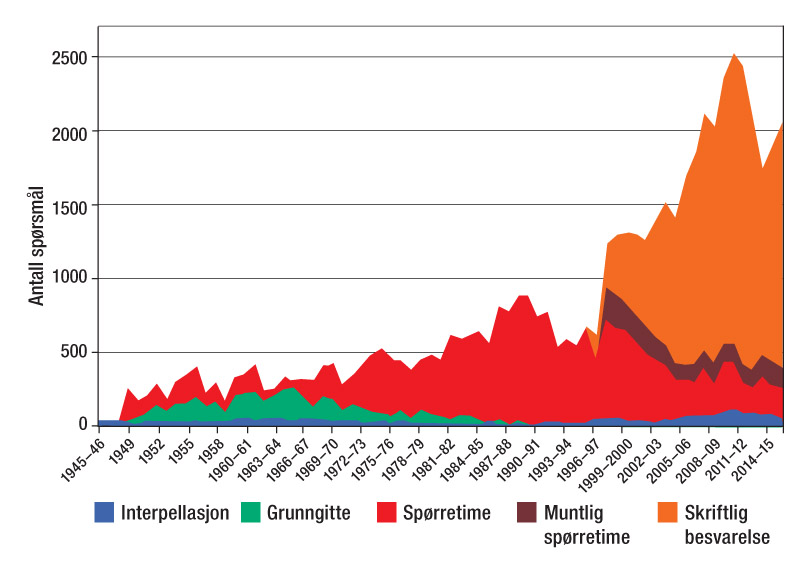 Figur 5.4 Spørsmål og interpellasjoner i Stortinget, 1945–46 til 2015–16
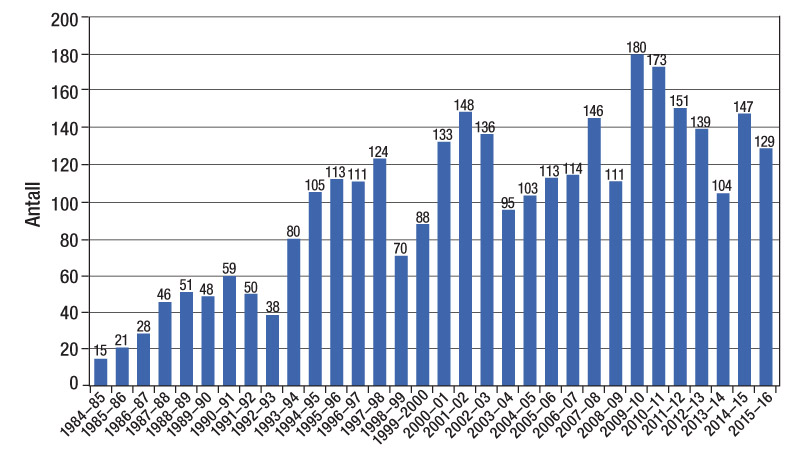 Figur 5.5 Framsatte representantforslag (Dok. 8-forslag) i Stortinget
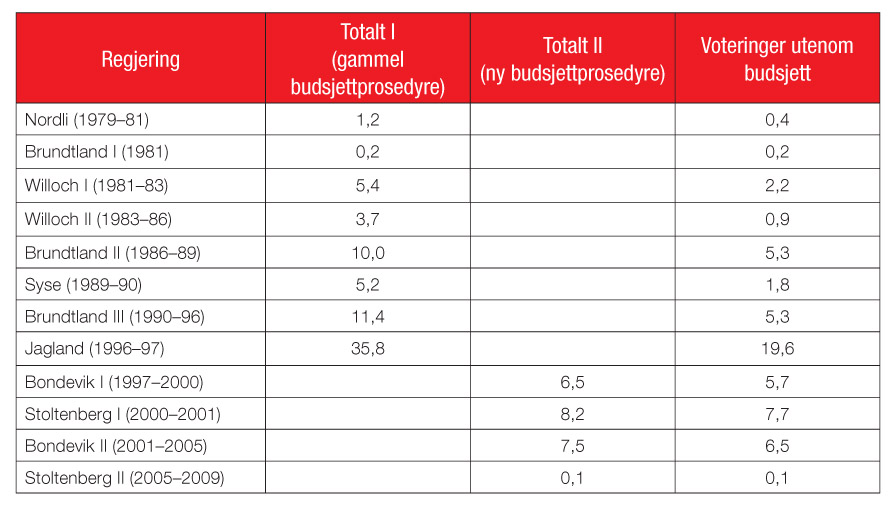 Tabell 5.2 Regjeringspartienes voteringsnederlag, antall per aktiv måned i Stortinget
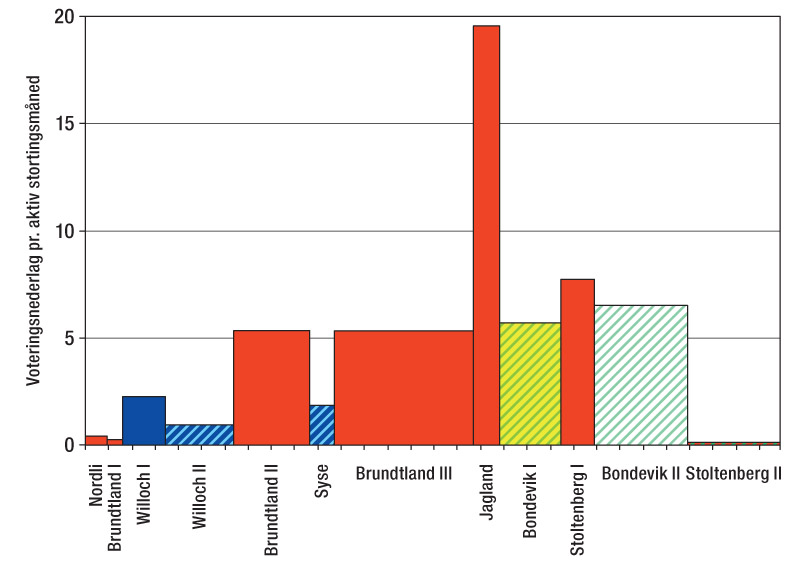 Figur 5.6 Regjeringspartienes voteringsnederlag, alle saker unntatt statsbudsjettet
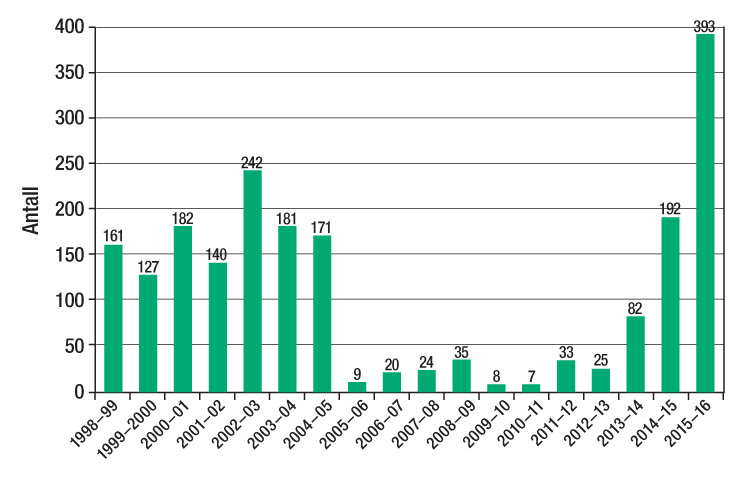 Figur 5.7 Anmodningsvedtak i Stortinget
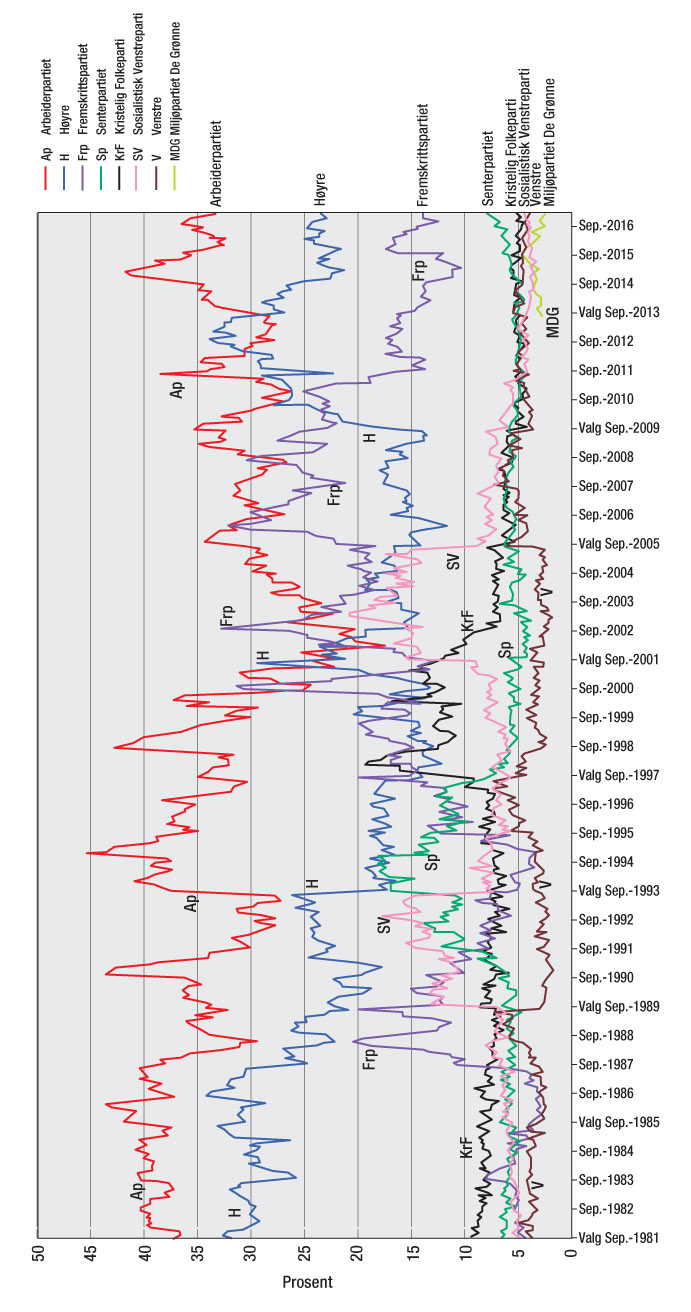 Figur 5.8 Partienes velgeroppslutning, september 1981–februar 2017 (stortingsvalgresultater og gjennomsnitt av flere institutters månedlige målinger, unntatt juli)
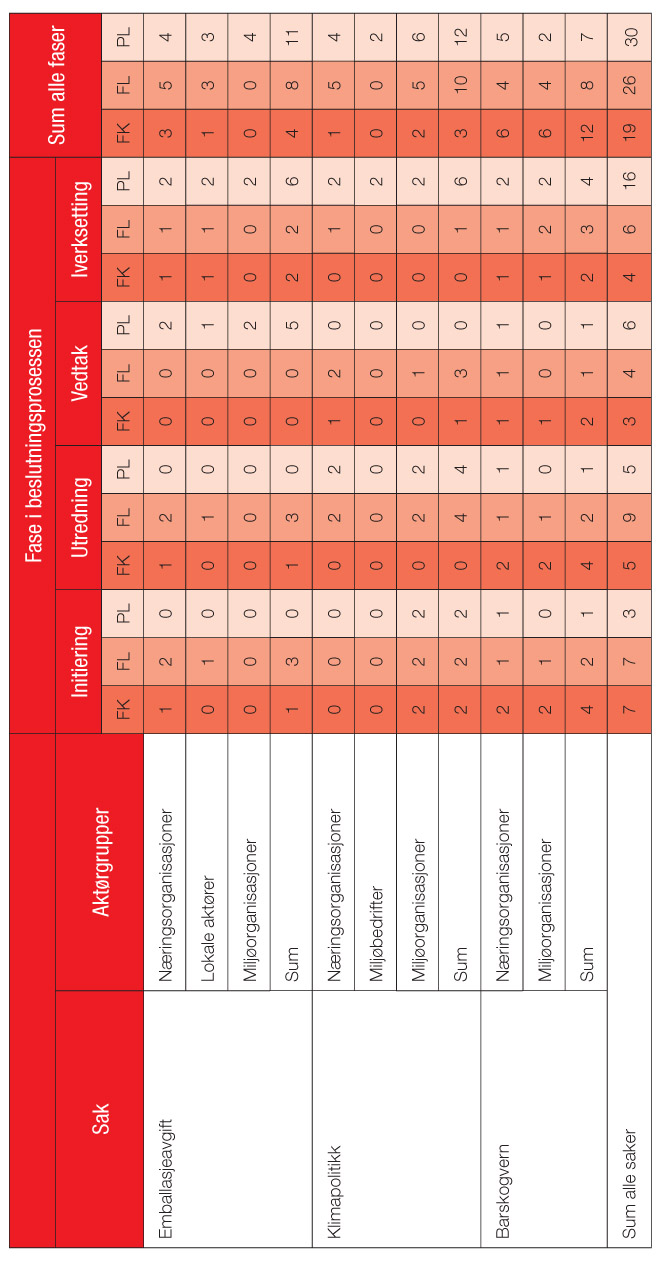 Tabell 5.3 Ulike aktørgruppers forvaltningskorporatisme (FK), forvaltningslobbyisme (FL) og parlamentslobbyisme 
(PL) i forbindelse med tre miljøpolitiske saker
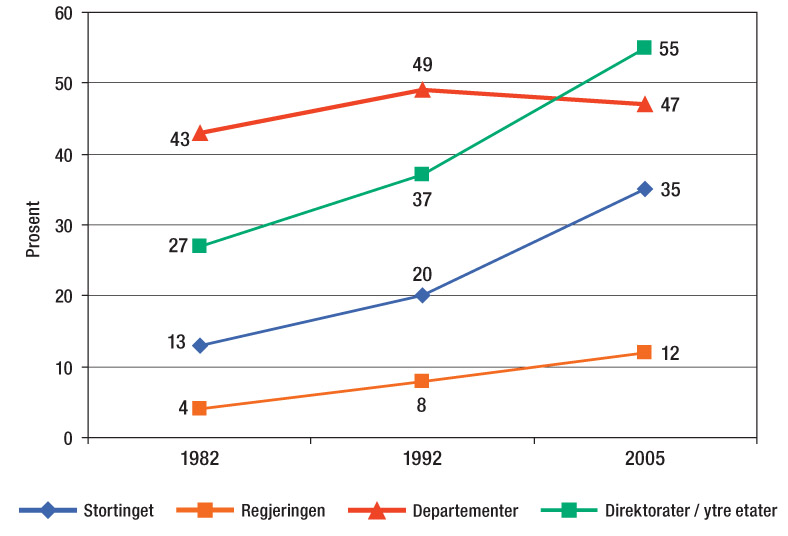 Figur 5.9 Landsomfattende organisasjoners kontakt med ulike myndighetsorganer (prosent med minst månedlig kontakt)
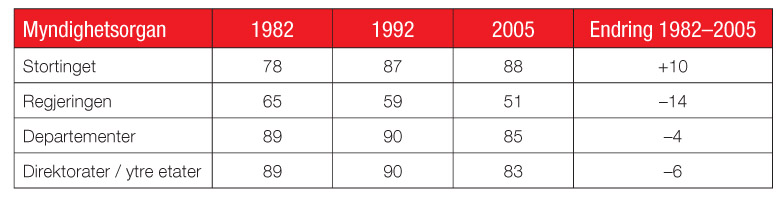 Tabell 5.4 Prosentandel av de organisasjonene som hadde kontakt med vedkommende
myndighet, som mente at kontakten hadde stor betydning
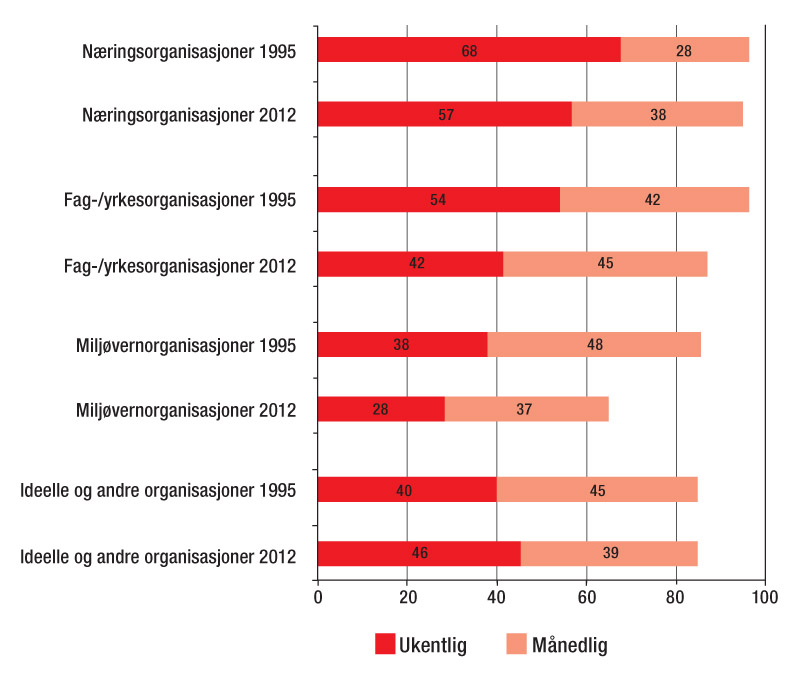 Figur 5.10 Henvendelser til stortingsrepresentantene fra ulike typer interesseorganisasjoner
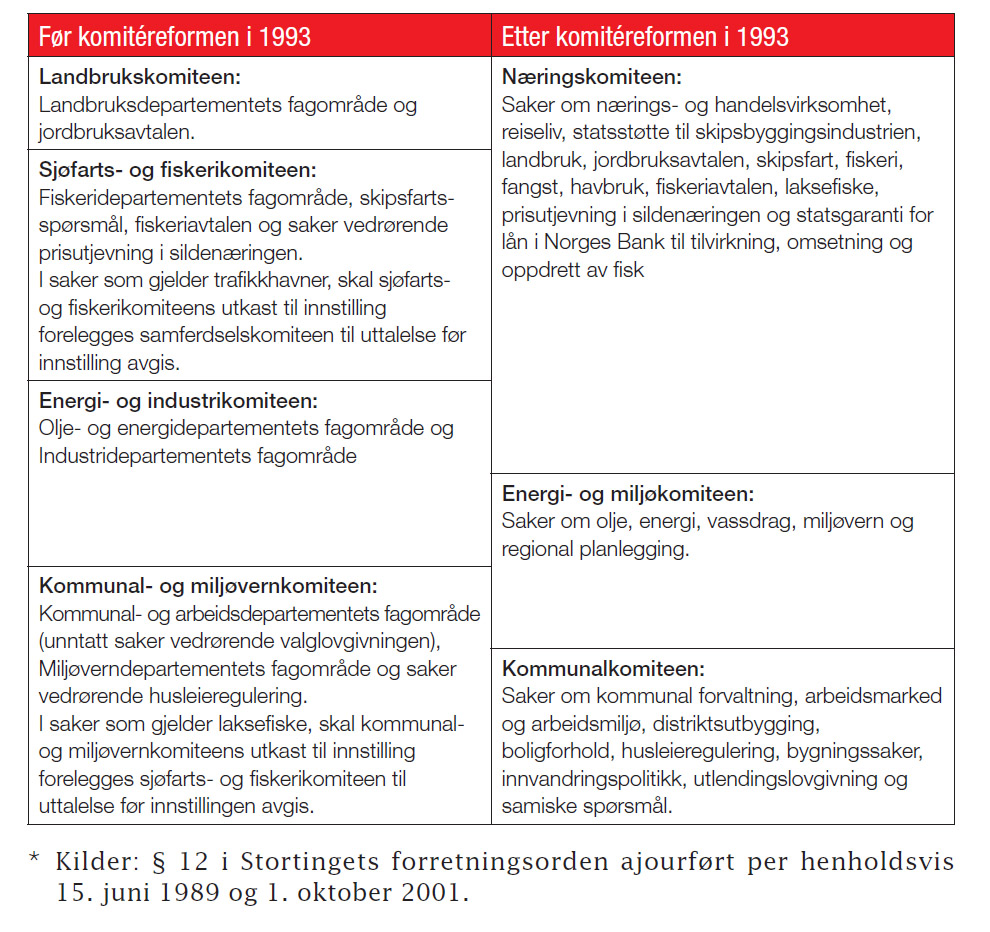 Tabell 6.1 Arbeidsfordelingen mellom utvalgte fagkomiteer, før og etter komitéreformen i 1993*
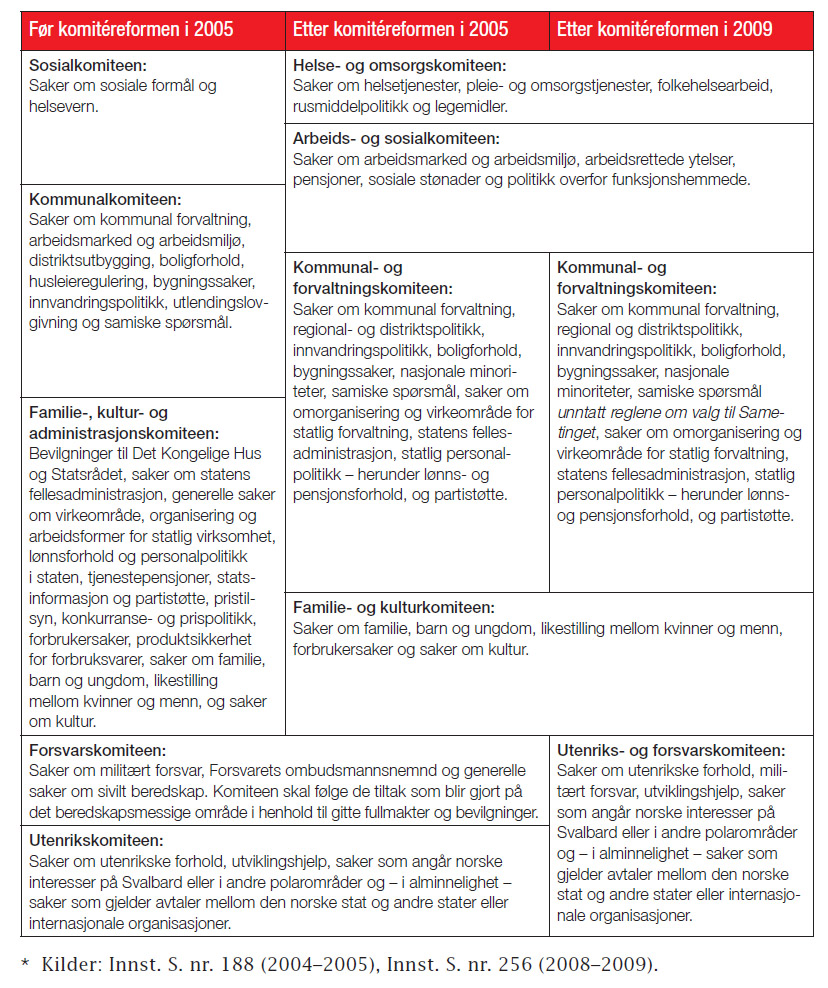 Tabell 6.2 Arbeidsfordelingen mellom utvalgte fagkomiteer, før og etter komitéreformene i 2005 og 2009
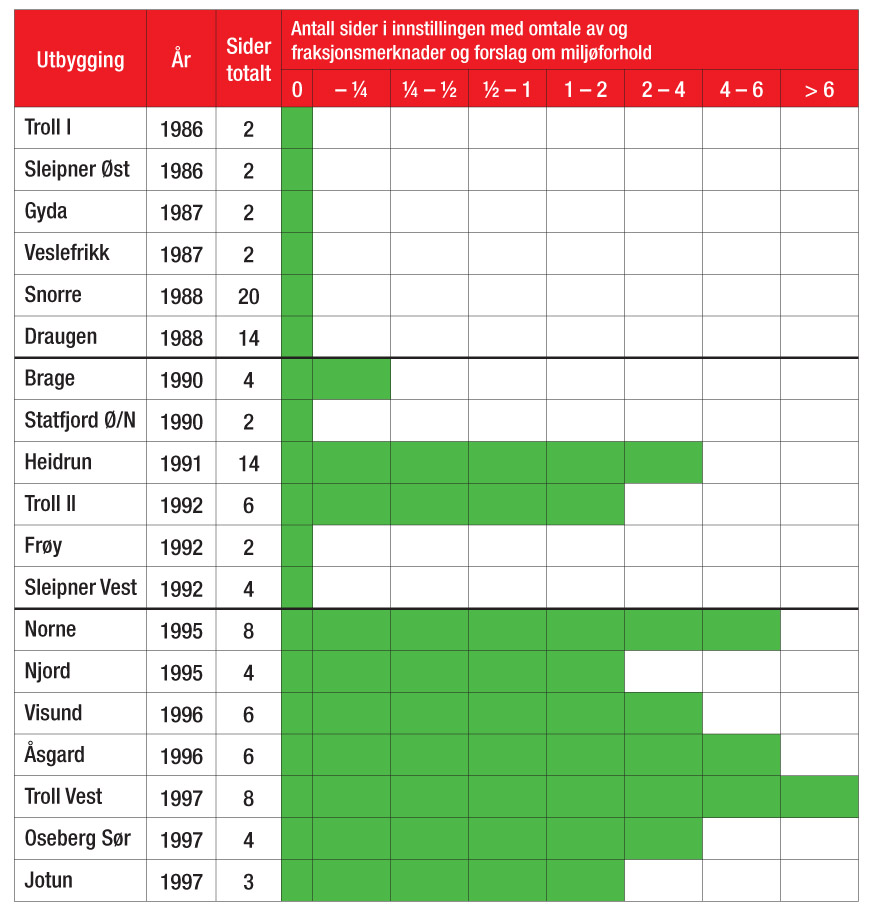 Figur 6.1 Omtale av miljøforhold i komitéinnstillingene om utbygging av olje- og gassfelt
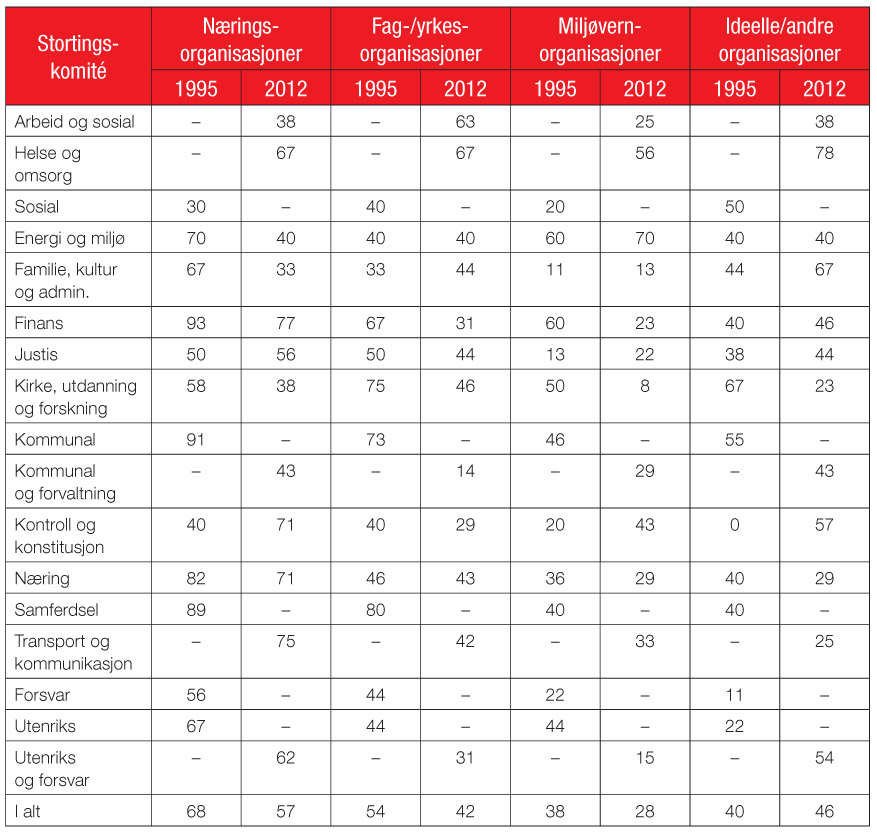 Tabell 6.3 Prosentandel av vedkommende komités medlemmer som mottok ukentlige henvendelser fra 
ulike typer organisasjoner
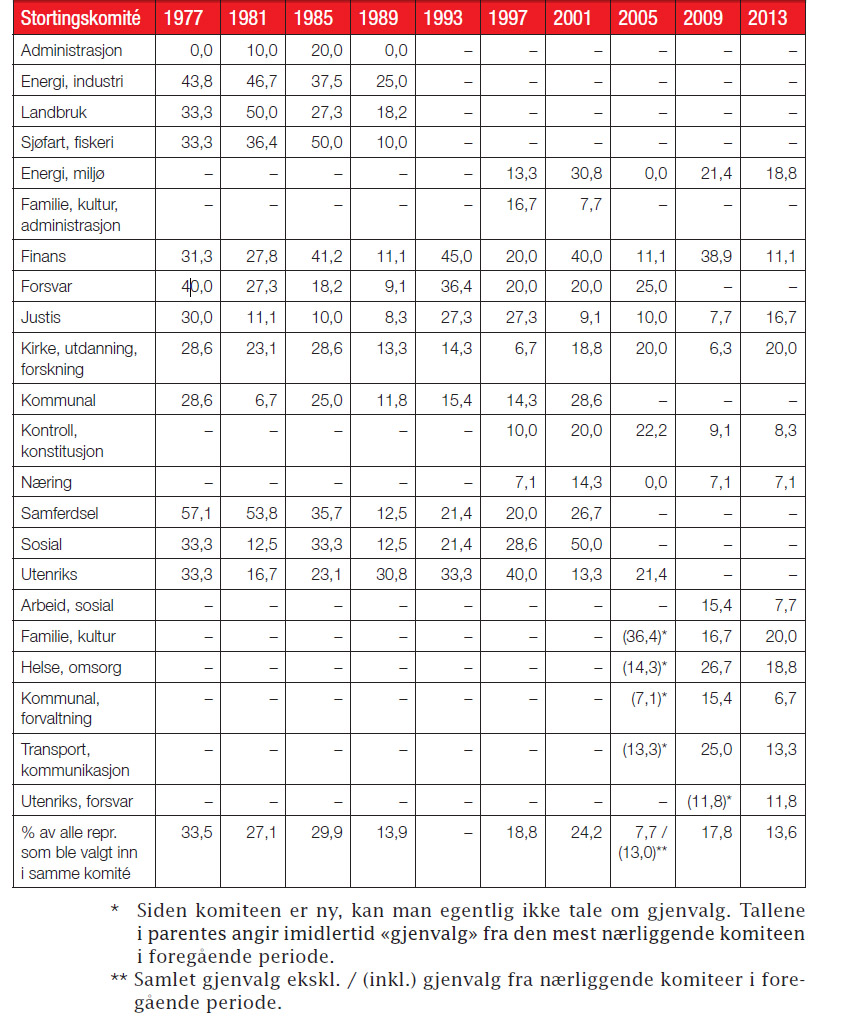 Tabell 6.4 Prosentandel av stortingsrepresentantene som ved konstitueringen etter valget i vedkommende år ble valgt 
inn i samme komité som i foregående periode
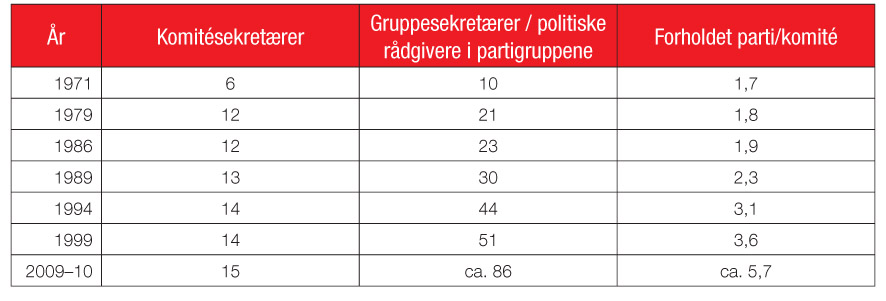 Tabell 6.5 Stortingskomiteenes og partigruppenes stabsressurser